Chess2 ReviewHit Encoding and Readout Blocks
July 1st 2015
P. Caragiulo, C. Tamma, A. Dragone, C. Kenney, P. Grenier, Su Dong
(* pietroc@slac.stanford.edu)
AIR Integrated Circuit
Hit Encoding  and Read Out blocks
for each row the hit encoder has:
INPUTS
every 25ns
HIT ENCODER
detect the pixel address of the first 8 hits
column address (5b) + double hit (1b)
hit
every 25ns
OUTPUTS
8x
It returns:
INPUTS
It receives:
column address (5b) + double hit (1b) + row address (7b)
LVDS TX
Parallel transmission of the 13b lines
every 3.25ns
every 3.25ns
OUTPUTS
It returns:
column address (5b) + double hit (1b) + row address (7b)
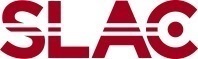 Hit Encoding - Inputs
column address (5b) + double hit (1b)
hit
x
x
x
x
x
x
x
x
x
x
x
x
x
x
x
x
x
x
x
x
x
x
x
x
x
x
x
x
x
x
x
x
x
x
x
x
x
x
x
x
row0
1
row1
0
row2
0
row3
0
row4
1
row5
1
row6
0
row7
0
row8
0
row9
1
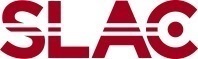 Hit Encoding – Processing the Strip Encoding
8xbit0 lines
0
x
x
x
x
x
x
x
x
x
x
x
x
x
x
x
x
x
x
x
x
x
x
x
x
x
x
x
x
x
x
x
x
x
x
x
x
x
x
x
x
row0
1
+
+
+
+
+
+
+
+
+
+
row1
0
row2
0
row3
closed switch
0
open switch
row4
1
Control lines
row5
1
row6
0
row7
0
row8
0
row9
1
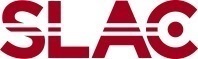 Hit Encoding – Processing the Strip Encoding
…
8xbit2 lines
8xbit1 lines
8xbit0 lines
0
x
x
x
x
x
x
x
x
x
x
x
x
x
x
x
x
x
x
x
x
x
x
x
x
x
x
x
x
x
x
x
x
x
x
x
x
x
x
x
x
row0
1
+
+
+
+
+
+
+
+
+
+
row1
0
row2
0
row3
0
row4
1
row5
1
row6
0
row7
0
row8
0
row9
1
8b Memory
8b Memory
8b Memory
Write Memory
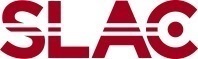 Hit Encoding – Processing the Strip Encoding
0
x
x
x
x
x
x
x
x
x
x
x
x
x
x
x
x
x
x
x
x
x
x
x
x
x
x
x
x
x
x
x
x
x
x
x
x
x
x
x
x
row0
1
+
+
+
+
+
+
+
+
+
+
row1
0
row2
0
row3
0
row4
1
row5
1
row6
0
row7
0
row8
0
row9
1
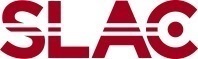 Hit Encoding – Processing the Strip Encoding
0
x
x
x
x
x
x
x
x
x
x
x
x
x
x
x
x
x
x
x
x
x
x
x
x
x
x
x
x
x
x
x
x
x
x
x
x
x
x
x
x
Adder are slow (up to 1ns in worst case speed)
Huge load on the bit lines (127 switch off-capacitance + 5mm line capacitance)
row0
1
+
+
+
+
+
+
+
+
+
+
row1
0
row2
0
row3
0
row4
Change of architecture in order to match the 25ns
1
row5
1
row6
0
row7
0
row8
0
row9
1
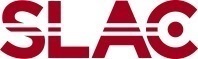 Hit Encoding – Processing the Strip Encoding
0
x
x
x
x
x
x
x
x
x
x
x
x
x
x
x
x
x
x
x
x
x
x
x
x
x
x
x
x
x
x
x
x
x
x
x
x
x
x
x
x
row0
1
SKIP
+1
row1
0
SKIP
SKIP
SKIP
SKIP
SKIP
SKIP
SKIP
SKIP
SKIP
+1
+1
+1
+1
+1
+1
+1
+1
+1
row2
0
row3
0
row4
1
row5
1
row6
0
row7
0
row8
0
row9
1
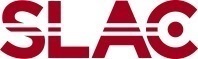 Hit Encoding – Processing the Strip Encoding
0
x
x
x
x
x
x
x
x
x
x
x
x
x
x
x
x
x
x
x
x
x
x
x
x
x
x
x
x
x
x
x
x
x
x
x
x
x
x
x
x
row0
1
SKIP
+1
row1
0
SKIP
SKIP
SKIP
SKIP
SKIP
SKIP
SKIP
SKIP
SKIP
+1
+1
+1
+1
+1
+1
+1
+1
+1
row2
0
row3
0
row4
1
row5
1
row6
0
row7
0
row8
0
row9
1
typical case speed
Worst case speed
SKIP
SKIP
+1
+1
500ps
300ps
150ps
110ps
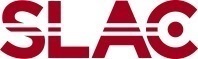 Hit Encoding – Processing the Strip Encoding
0
x
x
x
x
x
x
x
x
x
x
x
x
x
x
x
x
x
x
x
x
x
x
x
x
x
x
x
x
x
x
x
x
x
x
x
x
x
x
x
x
row0
1
SKIP
+1
row1
0
SKIP
SKIP
SKIP
SKIP
SKIP
SKIP
SKIP
SKIP
SKIP
+1
+1
+1
+1
+1
+1
+1
+1
+1
row2
0
row3
0
row4
1
row5
1
row6
0
row7
0
row8
0
row9
1
Worst case speed
SKIP
+1
500ps
150ps
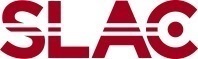 Hit Encoding – Processing the Strip Encoding
Write Memory
+1
SKIP
25ns
Bit line settling
time
Write Bit
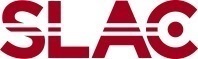 Hit Encoding – Processing the Strip Encoding
Write Memory
+1
500ps
SKIP
150ps
25ns
Bit line settling
4ns
time
Write Bit
300ps
Time to get the bit lines ready is based on number of hits
Can be as high as 64ns if are all hits.
We are interested in the first 8 hits so the worst case using this architecture is when we have no hit on the first 120 rows and hit on the last 8 rows -> 22ns
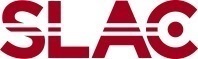 Hit Encoding – Processing the Strip Encoding
Write Memory
reset
+1
500ps
SKIP
150ps
25ns
Bit line settling
4ns
time
Write Bit
300ps
Time to get the bit lines ready is based on number of hits
Can be as high as 64ns if are all hits.
We are interested in the first 8 hits so the worst case using this architecture is when we have no hit on the first 120 rows and hit on the last 8 rows -> 22ns
Avoid ghost from previous cycle 
introducing a reset phase
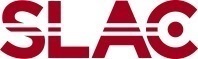 Hit Encoding – Processing the Strip Encoding
Find first 8 hits in 128 rows
2x Find first 8 hits in 32 rows
13 x 8b Memory
13 x 8b Memory
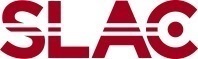 Hit Encoding – Processing the Strip Encoding
+1
+1
500ps
500ps
SKIP
SKIP
150ps
150ps
Bit line settling
Bit line settling
4ns
0.8ns
Write Bit
Write Bit
300ps
300ps
Worst case scenario:
22ns
7.6ns
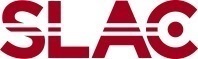 Hit Encoding – ReadOut interface
2x Find first 8 hits in 32 rows
13
13 x 8b Memory
13
13x LVDS Driver
13
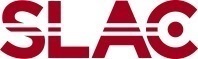 LVDS TX/RX and Sync
2x Find first 8 hits in 32 rows
Sync pad
13
13 x 8b Memory
13
13x LVDS Driver
13
1 LVDS Receiver
320MHz Clock
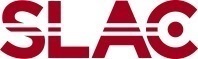 LVDS Driver – Simulated Performance
Schematic simulated at all condition (wo,wz,ws,wp) at room temperature.
* Can meet standard LVDS requirements.
18
LVDS Driver - Layout
200µm
100µm
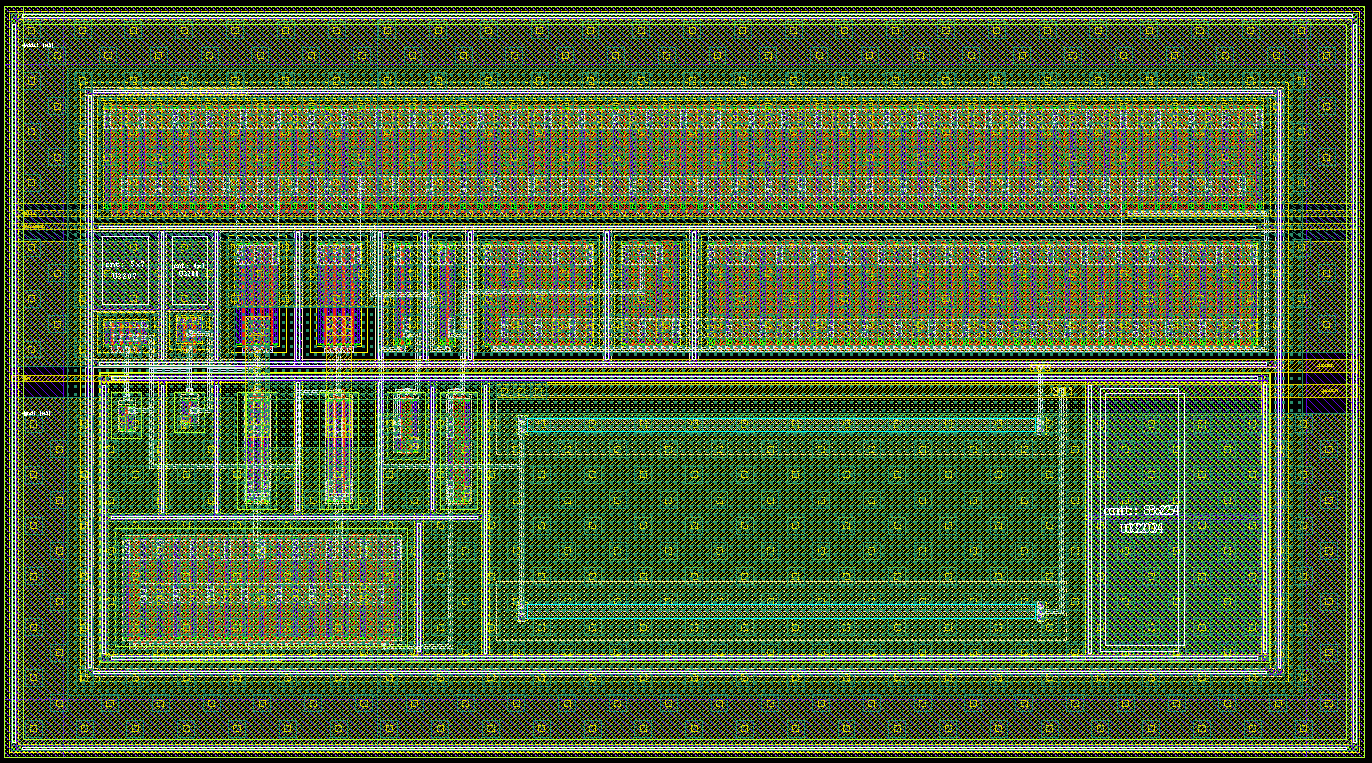 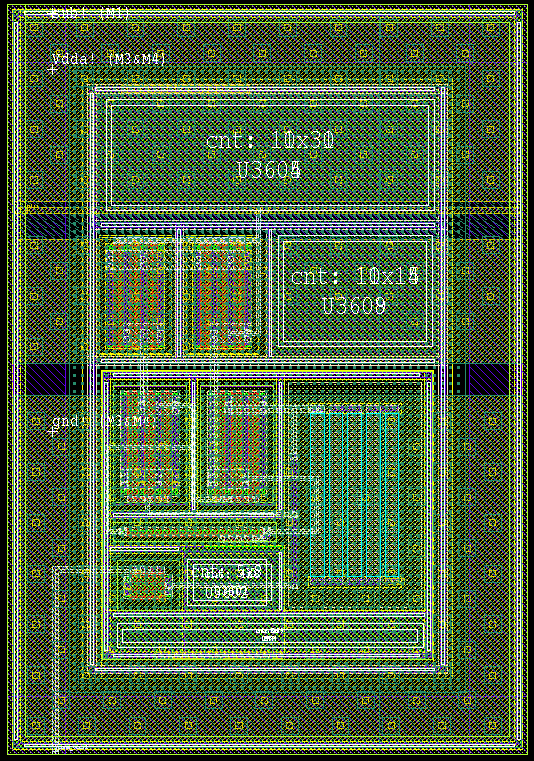 110µm
Out
Positve
Out
Negative
Bias Control
Common Mode Control
Pads Pitch
100µm
Shared Circuitry
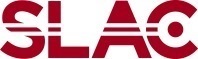 LVDS Driver - Layout
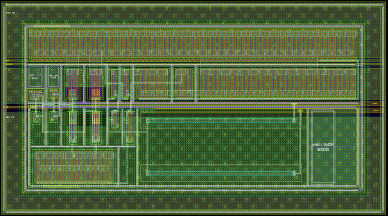 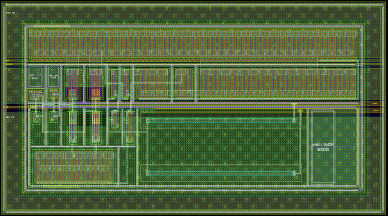 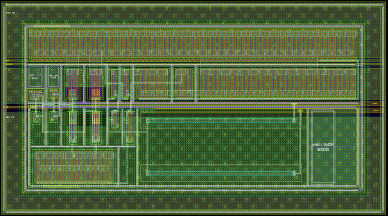 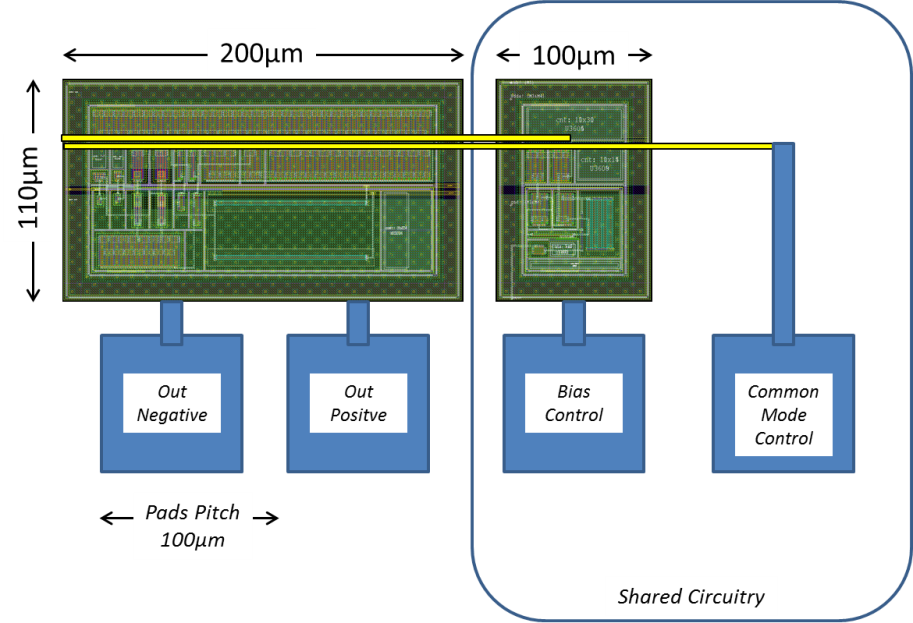 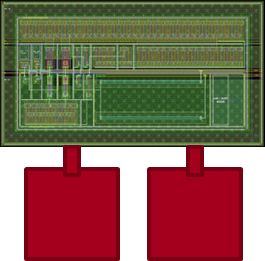 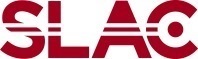 LVDS Receiver - Performance
Schematic simulated at all condition (wo,wz,ws,wp) at room temperature.
* Can meet standard LVDS requirements.
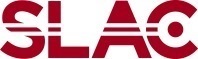